Community-university partnership programmes: being ProActive
John Boughey & Lulama (Lulu) Cele
University of Zululand and Sinomonde Agricultural Co-operative
CU Expo 2013, Corner Brook
14/06/13
Departing from the original script……………..
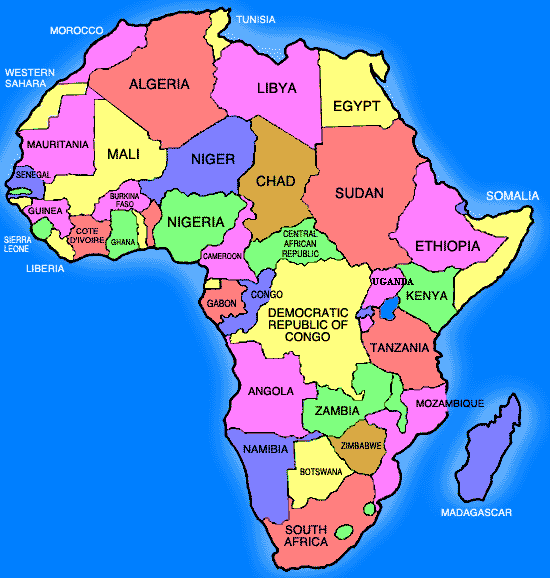 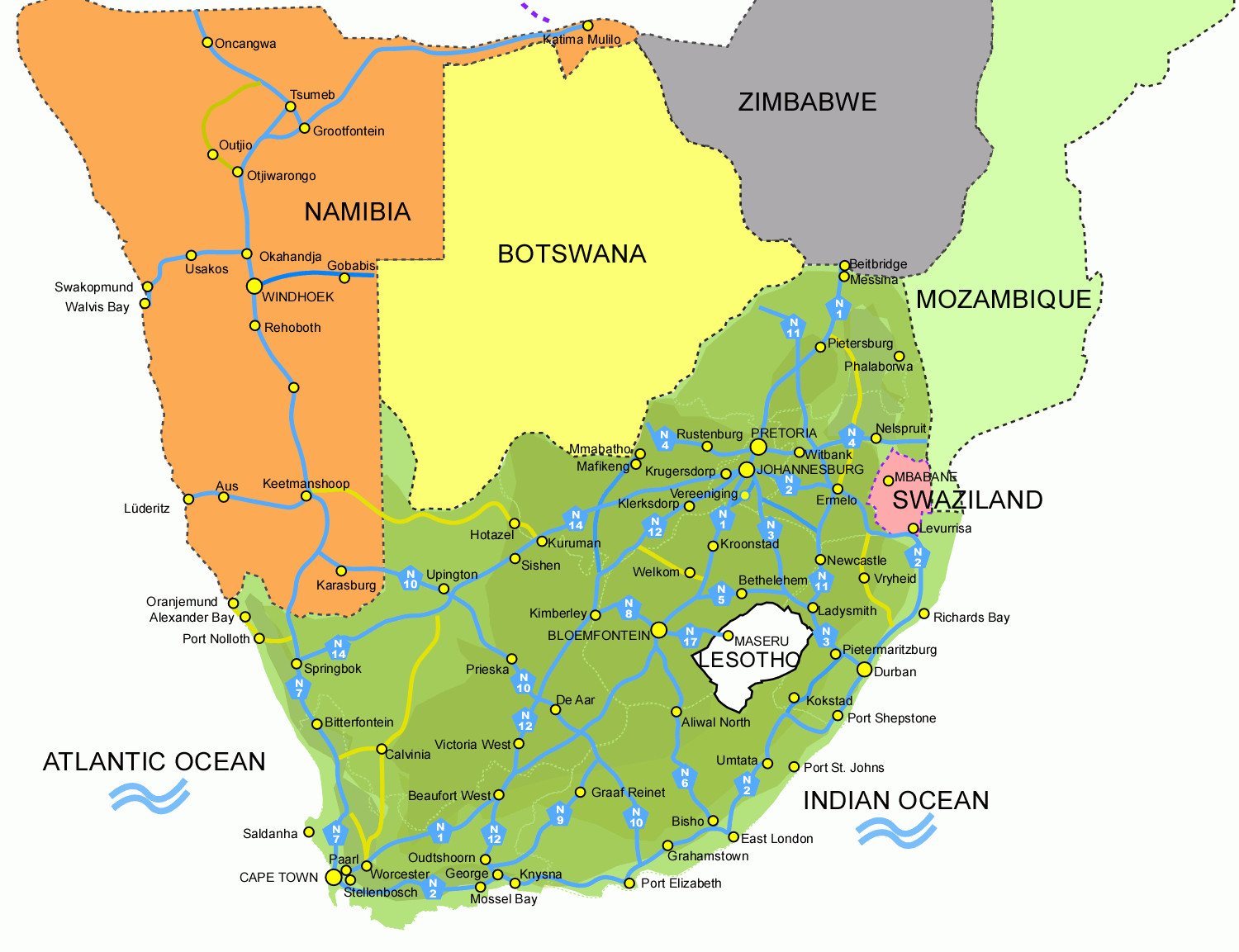 Zululand
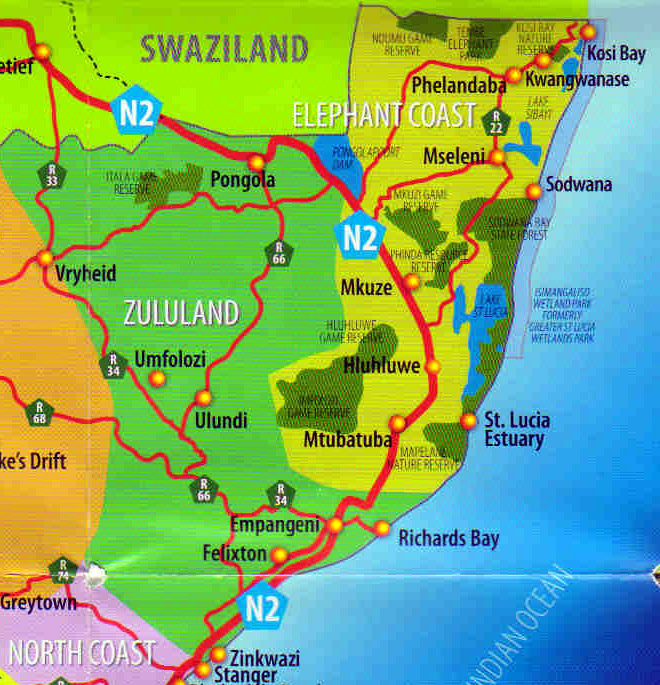 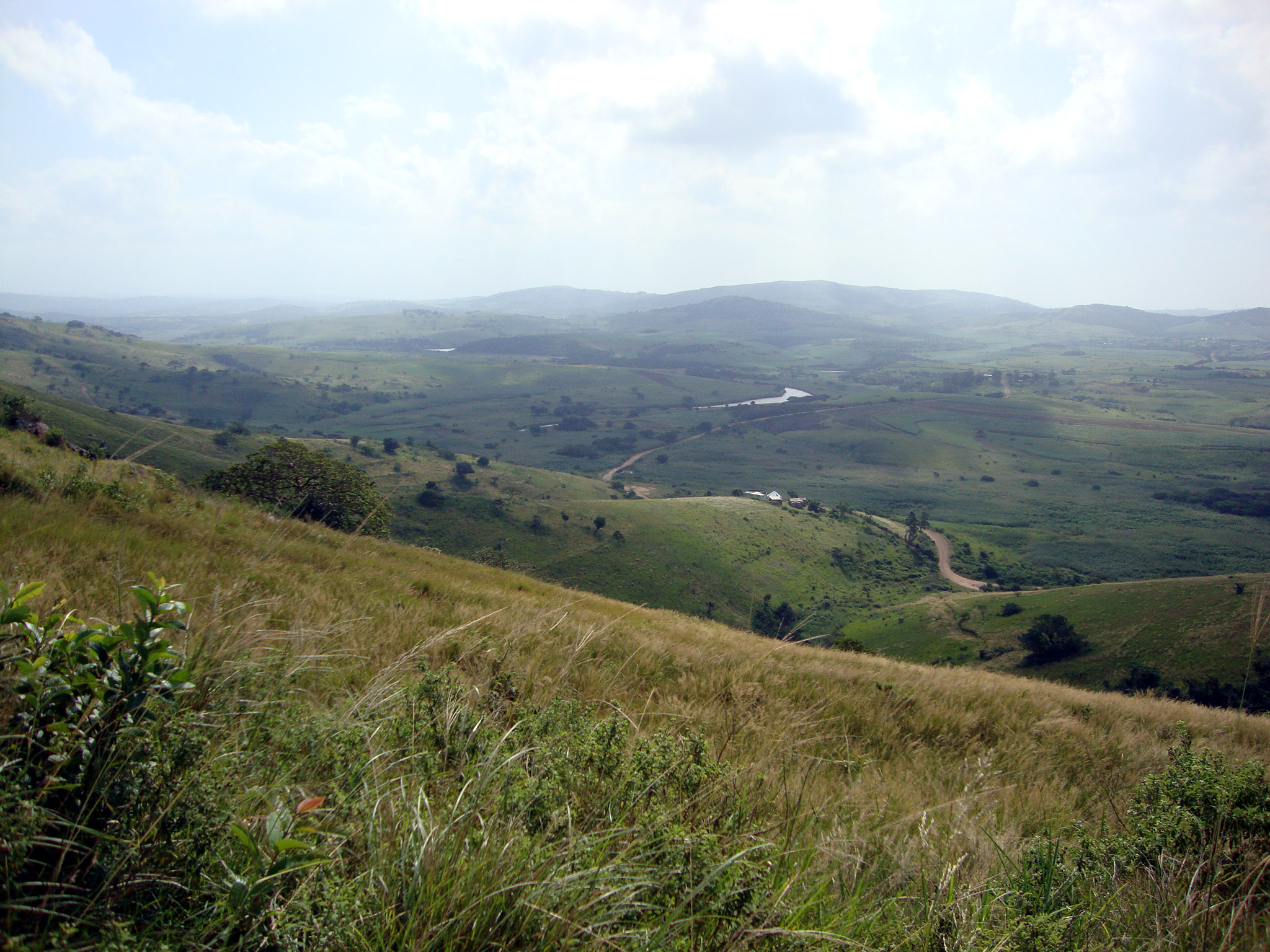 The University of Zululand
A rural-based campus (1960) 
A city campus (2009) 
16,000+ students (2013)
Four Faculties
Arts
Commerce, Administration & Law
Education
Science & Agriculture
The Community-University Partnership Programme (CUPP)
Equal and fair partnerships between HEIs and communities, are an effective vehicle for: 
solving problems 
facilitating development 
sharing lessons 
generating knowledge 
adopting new techniques and innovations
A little bit of theory……
Equal and fair partnerships between HEIs and communities, explored through the notion of ‘participation’ and the continuum between ‘relationships’ and ‘partnerships’.
Adapted from Wals & Jickling  2002
Pretty’s  (1995) Typology of
 Participation
Being ‘Participatory’
Integrated
participatory
democratic
Self-mobilisation and
    connectedness
People participate by taking initiatives independently to change systems. They develop contacts with external institutions for resources and technical advice they need, but retain control over how resources are used.
Emancipatory
+
Interactive participation
+
With
Transformational
People participate in joint analysis, development of action plans formation or strengthening of local groups or institutions. Learning methodologies used to seek multiple perspectives, and  groups determine how available resources are used.
For
Functional participation
Community input
Transactional
Participation seen by external agencies as a means to achieve their goals, especially reduced costs. People participate by forming groups to meet predetermined objectives.
Negotiability of goals
Bought participation
To
Univer  sities 
  doing    things…
People participate in return for food, cash or other material incentives. Local people have no stake in prolonging technologies or practices when the incentives end.
Participation by consultation
People participate by being consulted or by answering  questions. Process does not concede any share in decision-making, and professionals are under no obligation to take on board people’s views.
Exploitative
Enos & Morton 2003
In Bringle  et al 2009
Instrumental
Passive participation
People participate by being told what has been decided or has already happened. Information being shared belongs only to external professionals.
technocratic
John Boughey
       2011
authoritative
hierarchical
From “Relationships” to “Partnerships”
Development  = “creative collaboration around an emergent agenda” built on a foundation of “relationships with individuals and communities” (Dazé et al (2009) 
‘relationship’ - a general and broad term to refer to all types of interactions between persons
‘partnership’ – a relationship in which the interactions possess three particular qualities: closeness, equity, and integrity. (Bringle et al 2009)
What is an appropriate methodology for “Equal and fair partnerships between HEIs and communities” ?
ProAct: the AR and PM cycles, with PM templates
(5) Project Wrap-up
       Report
(6)Project                        Lessons
       Learned
FINISH
(1) Project Charter
PLAN
(4) Scope Change
    Request
Identify
Design
ProAct
REFLECT
ACT
(2) Project Scheduling
Implement
Evaluate
OBSERVE
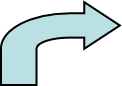 = Action Research Cycle
(3) Project Status
     Report
= Project Management Cycle
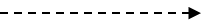 John Boughey
      2011
ABC
= selected PM tools/templates
Sinomonde Project
Sinomonde (a Xhosa word meaning ‘we have patience’)  is an all-woman vegetable farming Co-operative located in Mbonambi, in the University of Zululand’s local community.
It is one of the Community-University Partnership Programme’s (CUPP) projects selected for installation of an organic  vermiculture (worm farm) unit. 
The co-operative is currently growing cabbages for their own consumption and for sale through an MoU with Massmart.
First objective of the project was to use a piece of land to grow produce initially for the consumption of co-op members but, in time, for sale to generate income for co-op members
The choice of organic fertilizer on the land (from a worm farm) stemmed from a general desire to be part of the ‘greening’ of the economy in the fight against global warming. The choice was also affected by health and business issues. Organic food is generally considered to be more healthy, and there is a growing market for food produced in this way.
This is a research project. One of the aims is to see if the production of organic fertilizer is sustainable.
A second aim is to ascertain whether the system produces a higher yield of crop, both in size and quantity.
Sinomonde Agricultural (Primary) Co-operative
Reflections on the (Participatory) Action Research process
It is important to consciously and systematically plan, act on that plan and observe how the plan unfolds, reflect on whether it has worked or not, and then change your plan if necessary. 
Being required to consciously and systematically reflect helps us make more thoughtful decisions.
Realisation of the importance of identifying and working with other stakeholders, and moving from simple ‘relationships’ to more powerful ‘partnerships’.
Nothing goes according to plan! So be prepared to be creative and flexible.
As the next slide indicates, the concept of Action Research is best negotiated with non-academics by building from participant conceptions and going back to pencil-and-paper.
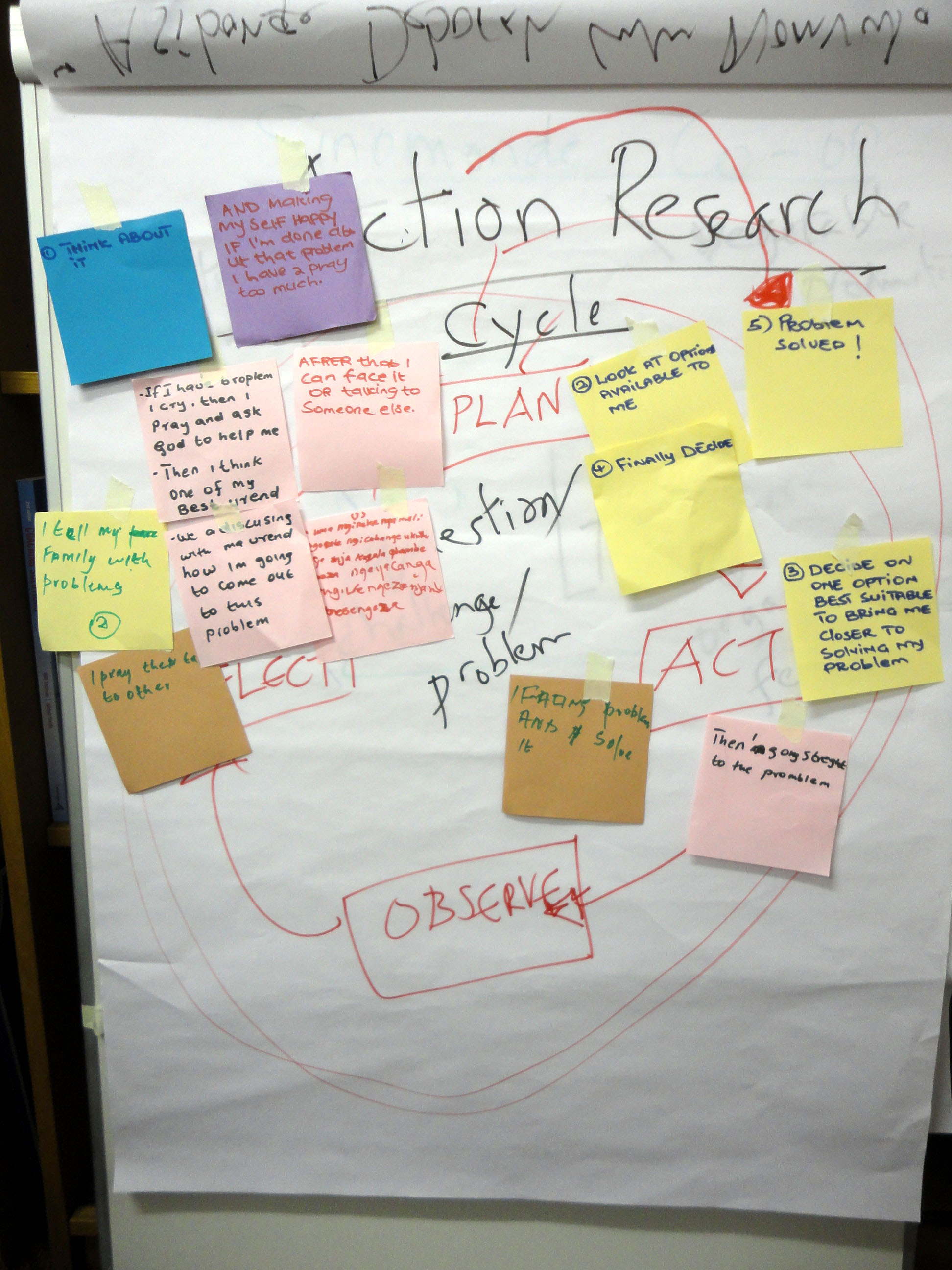 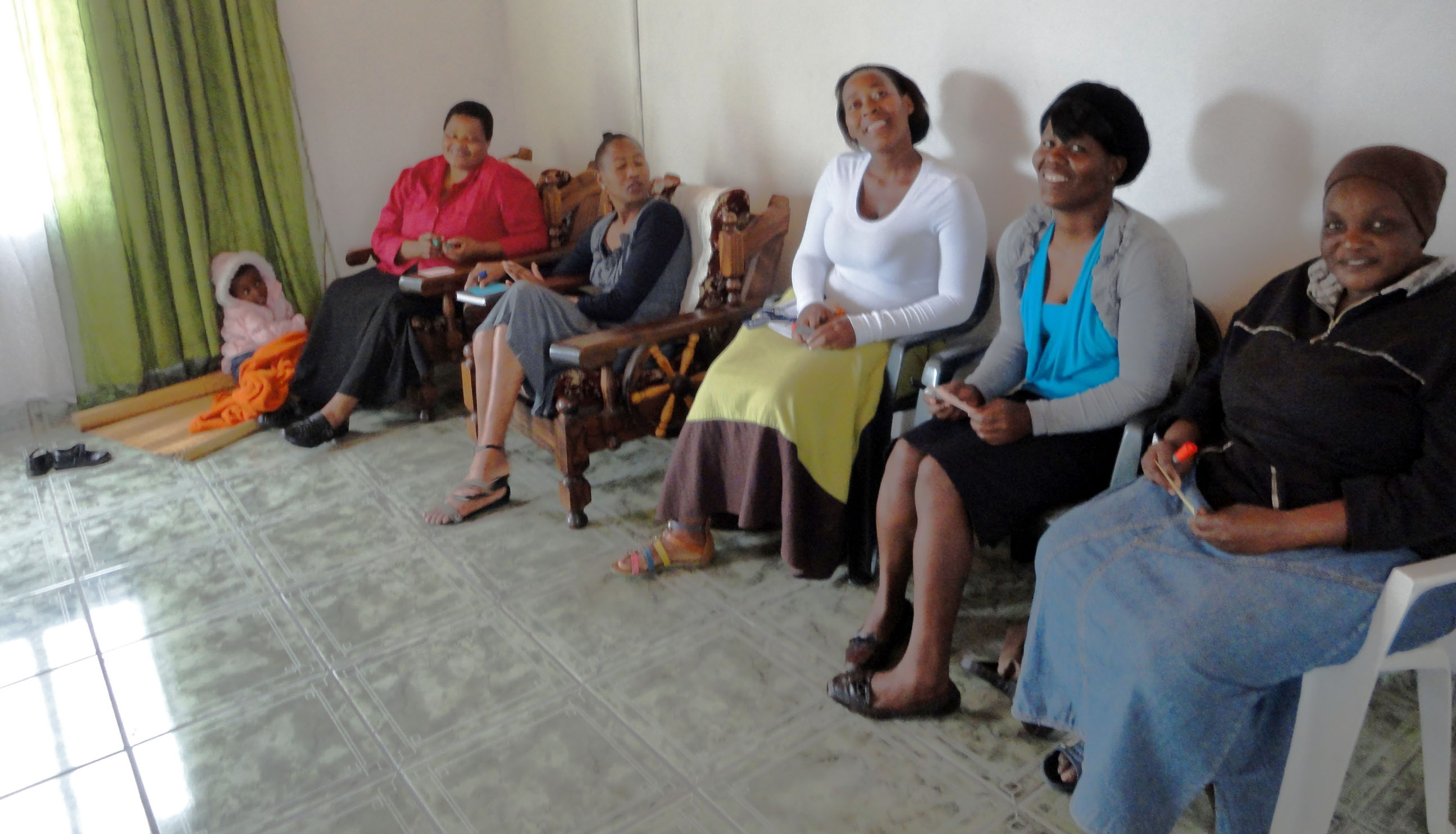 Seed funding
As a result of a visit by the University to the COP 17 exhibition in Durban (Dec 2010) it was decided to install organic (worm) farms in two of the CUPP projects – one of which was ours, the Sinomonde  project.
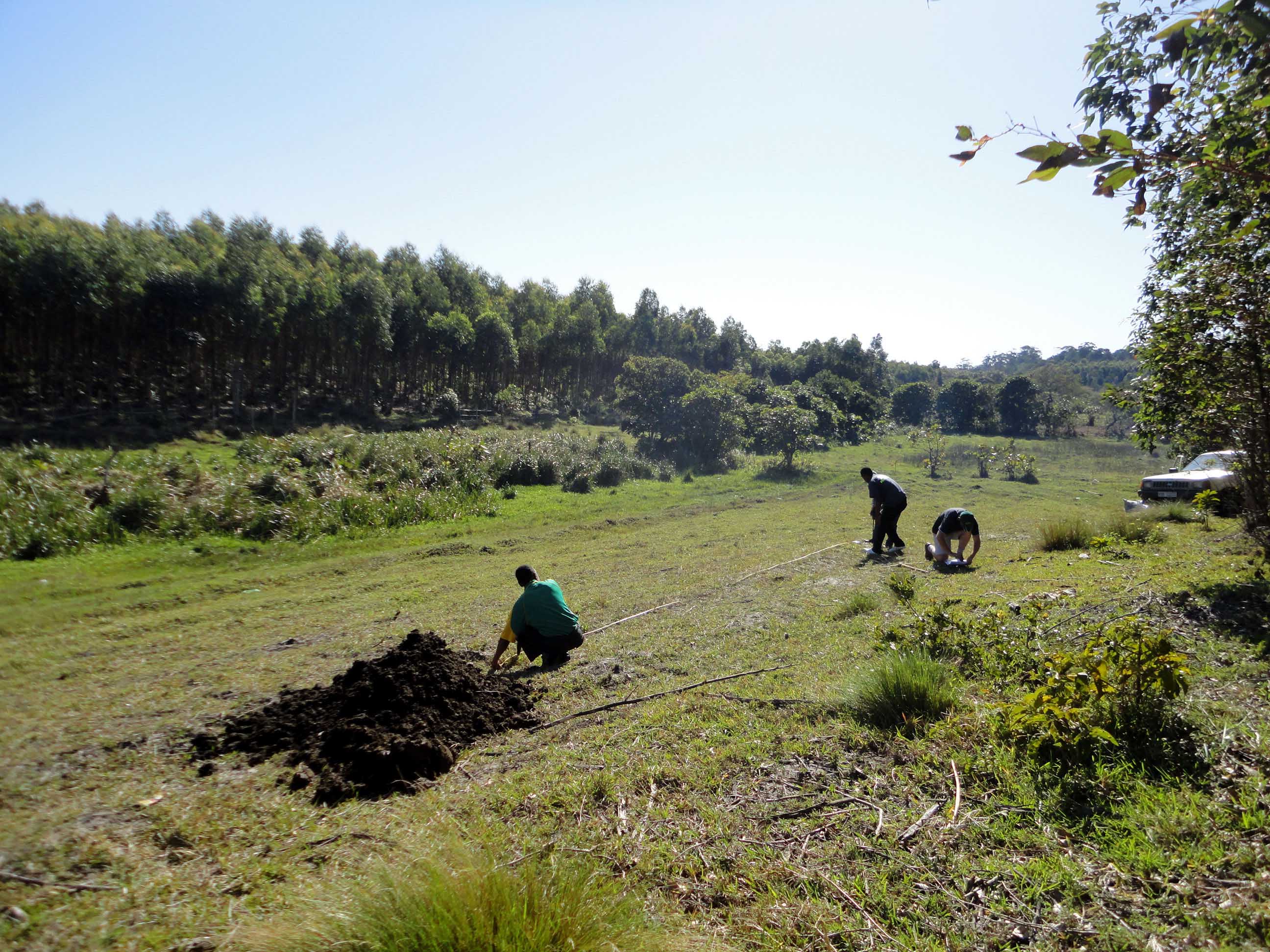 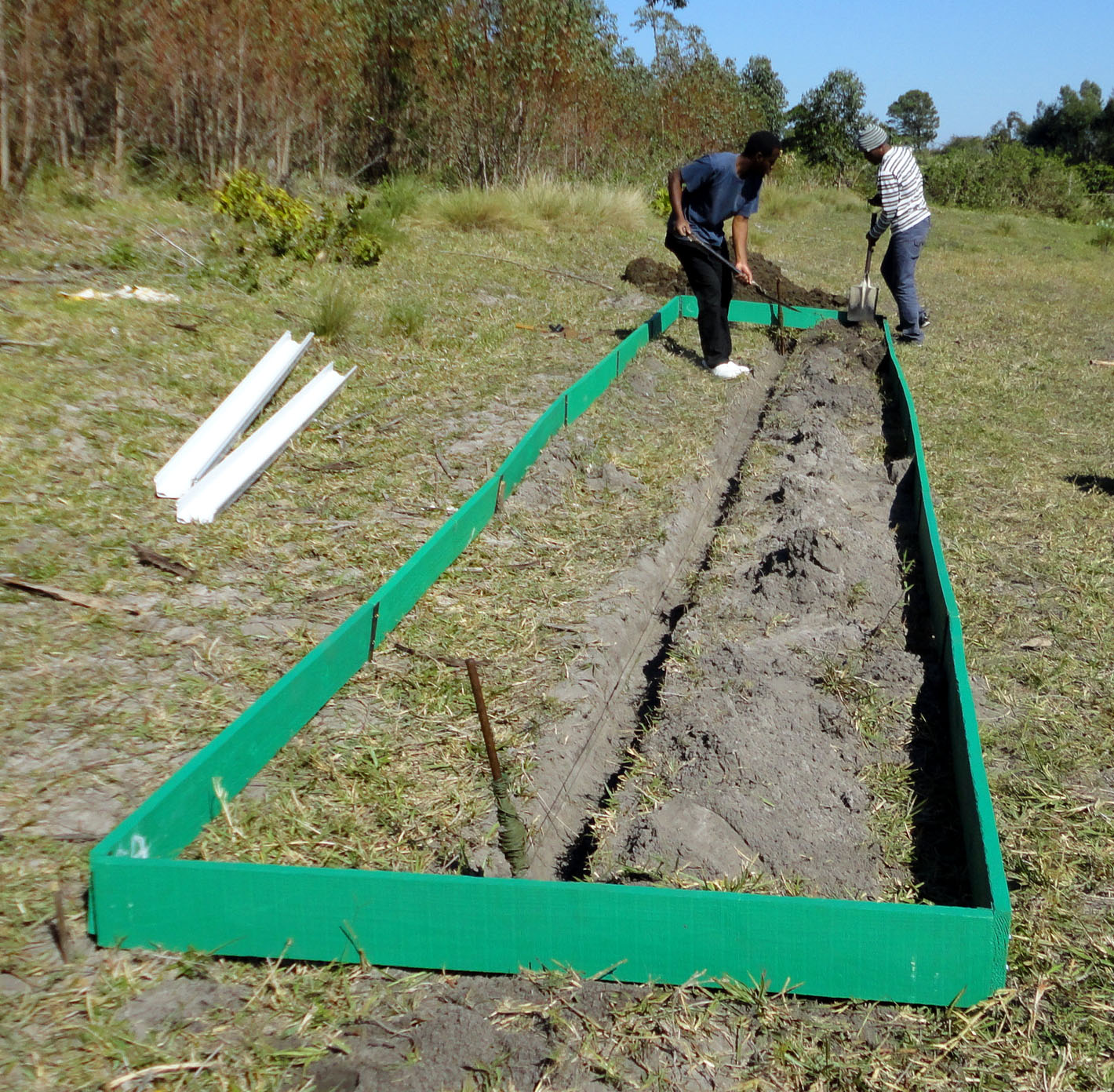 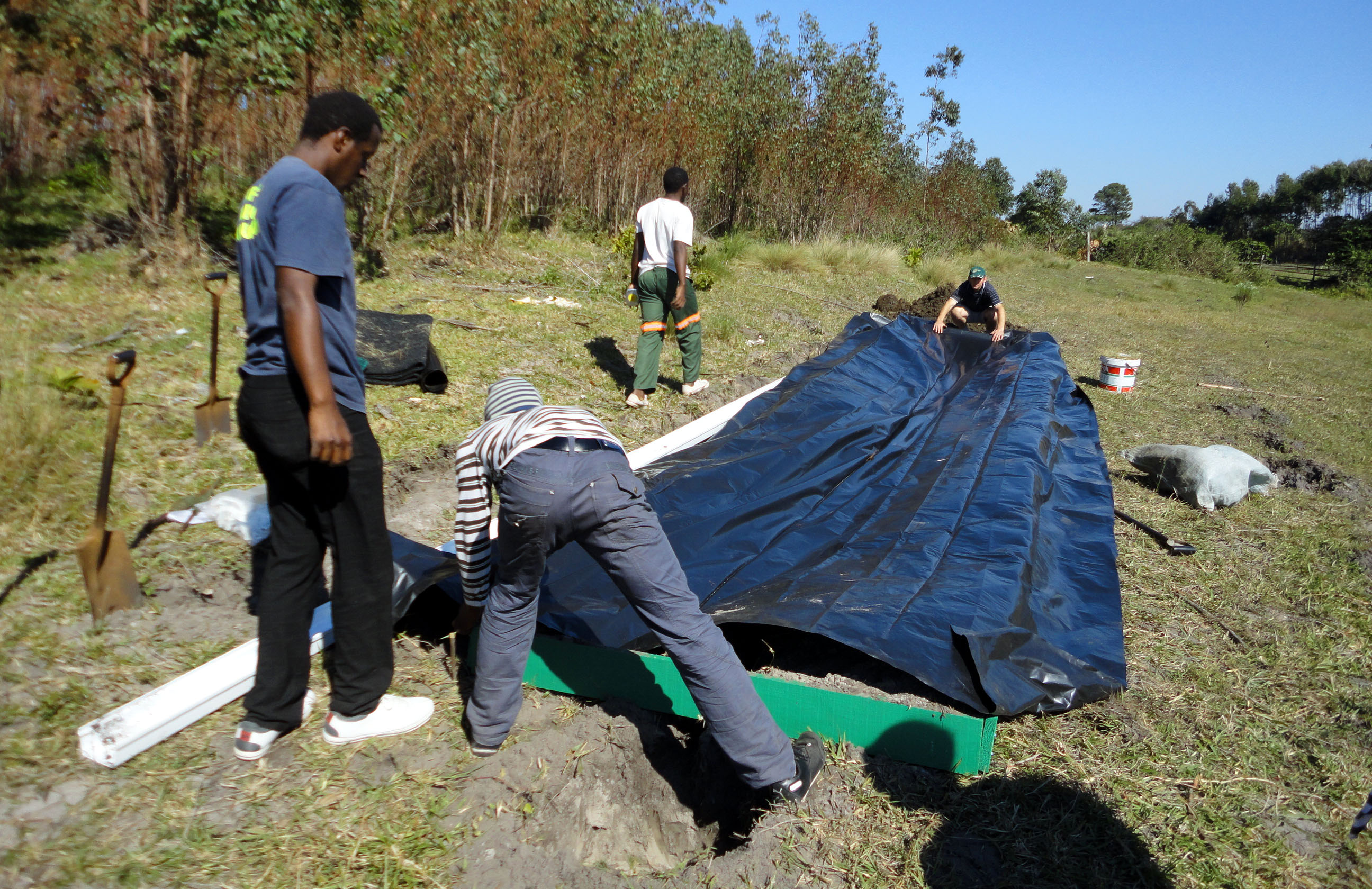 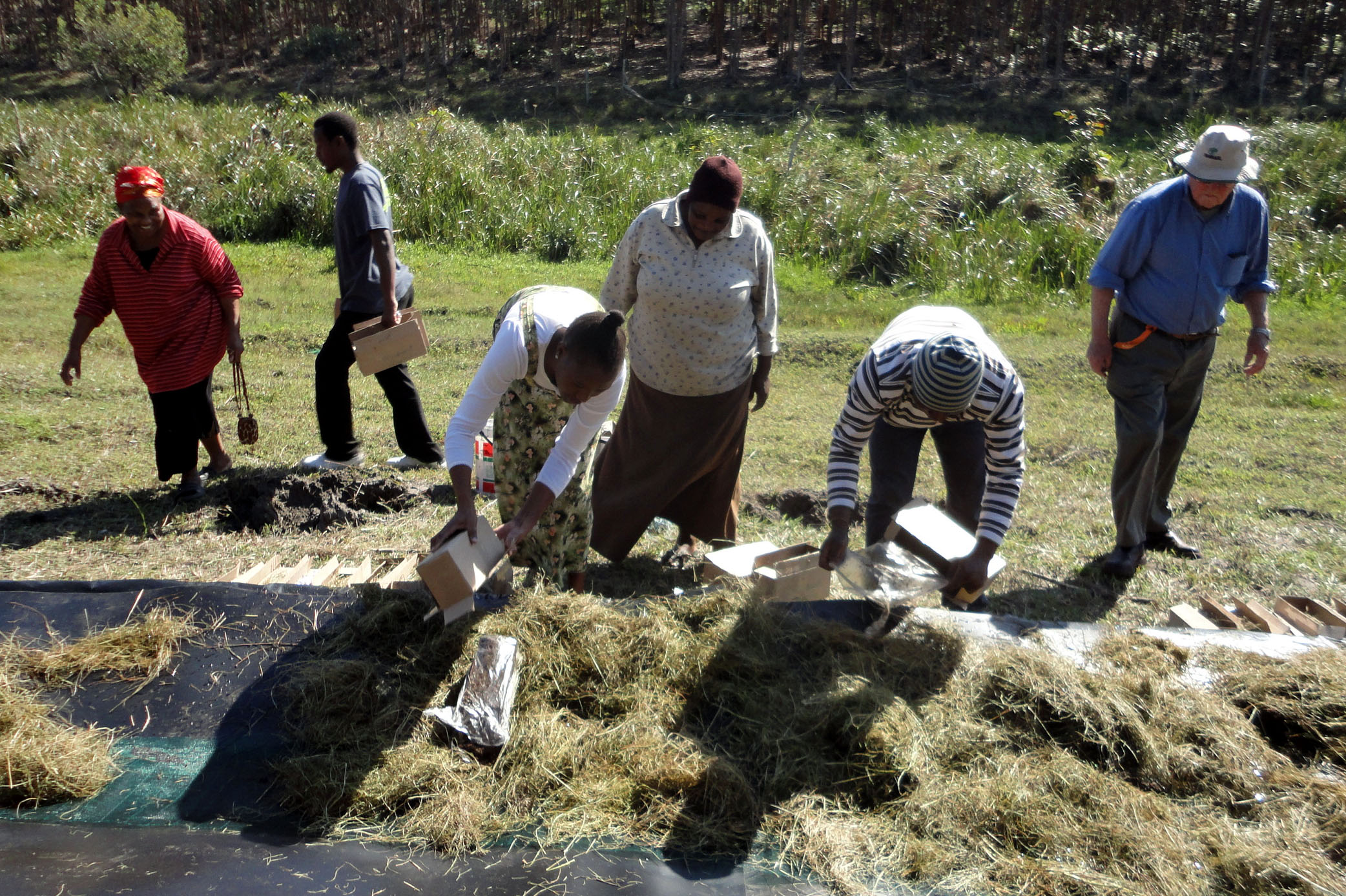 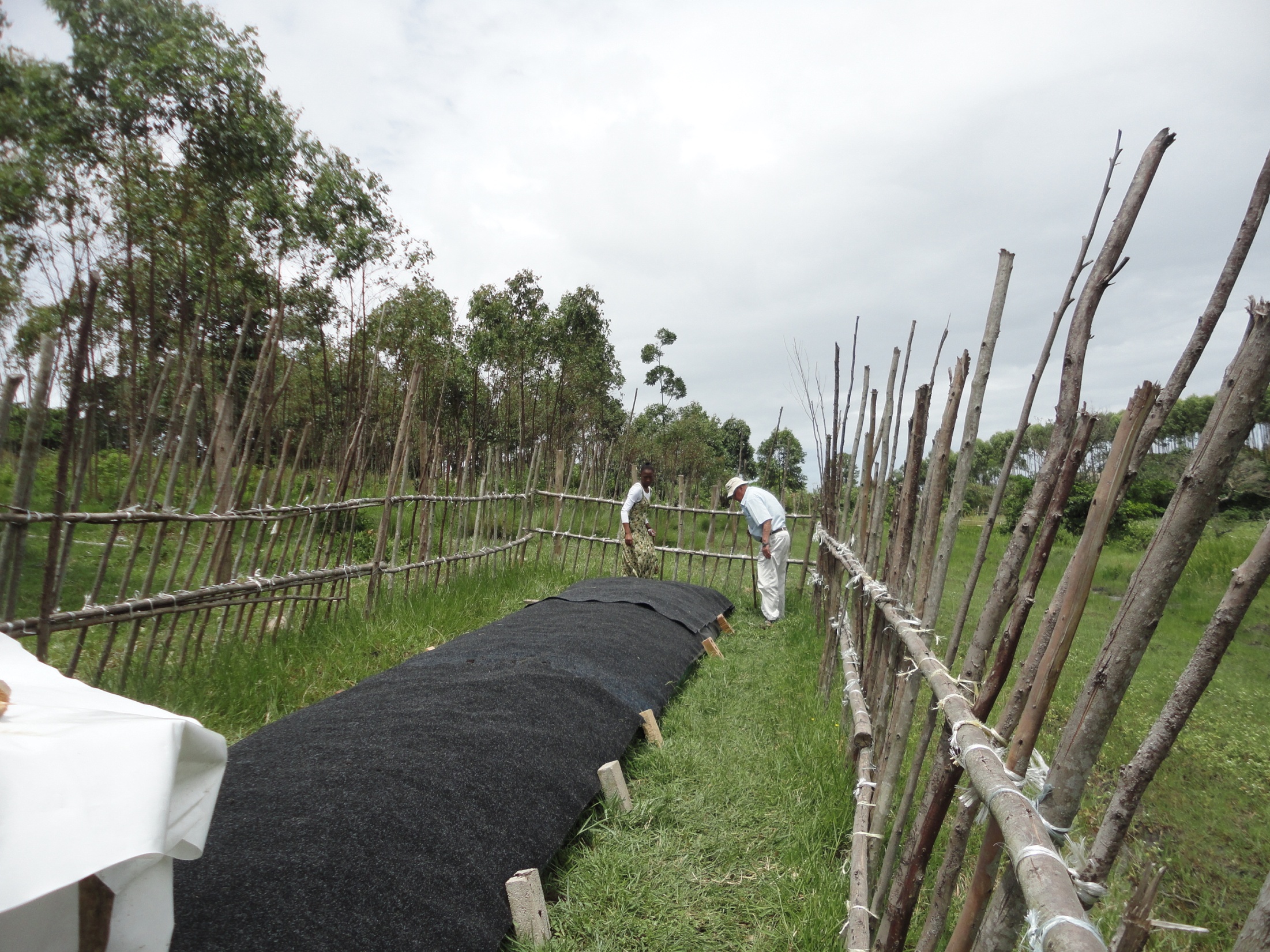 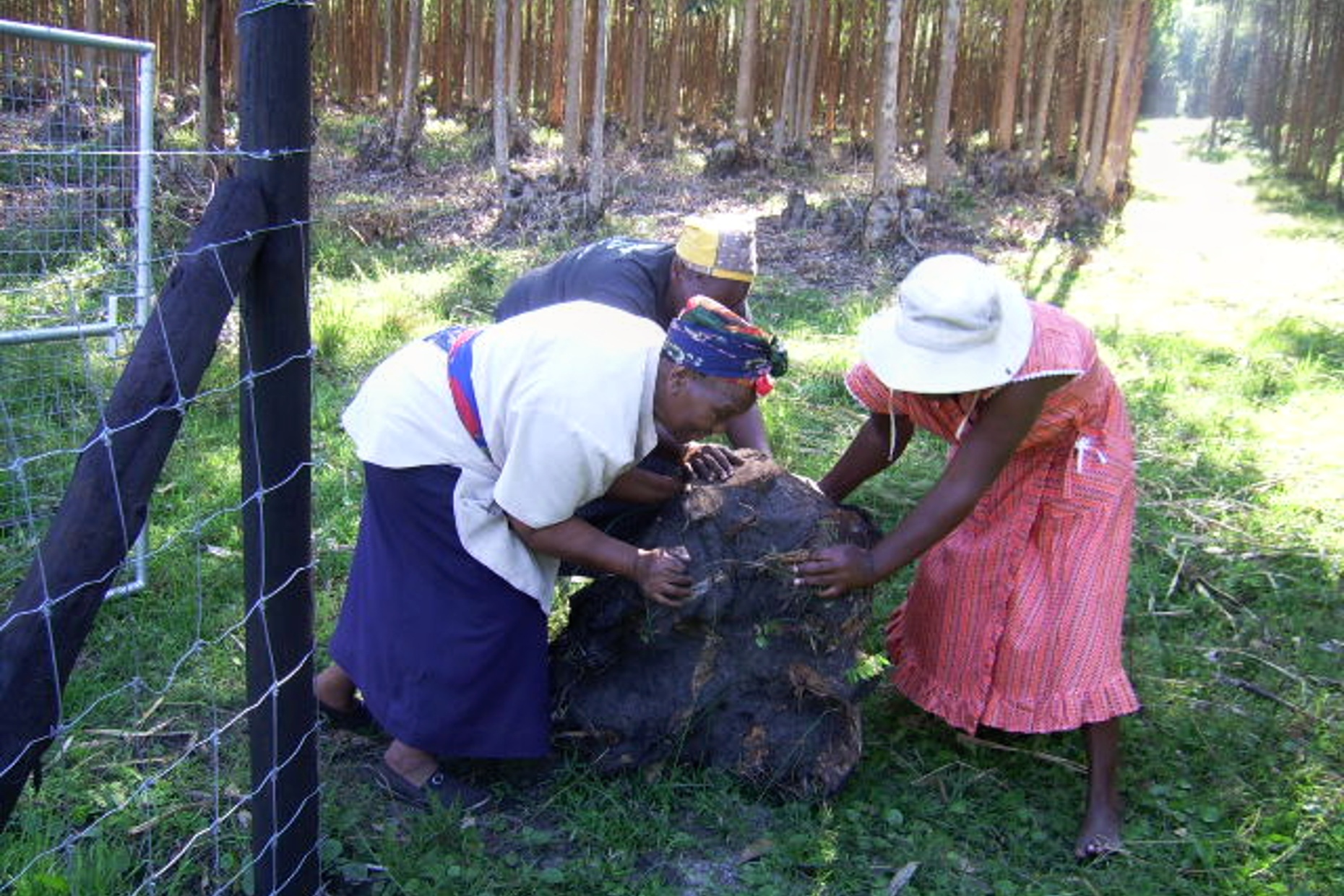 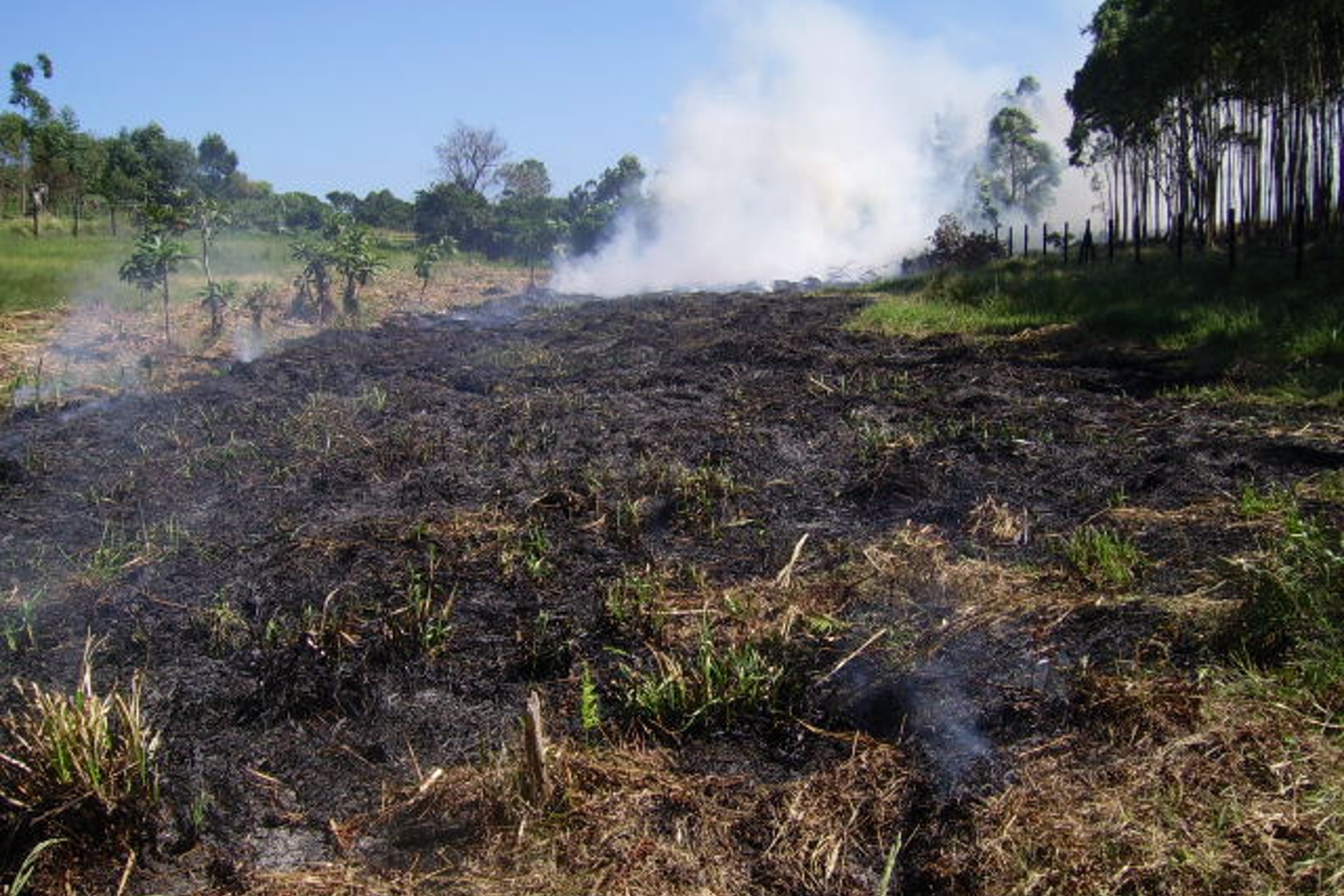 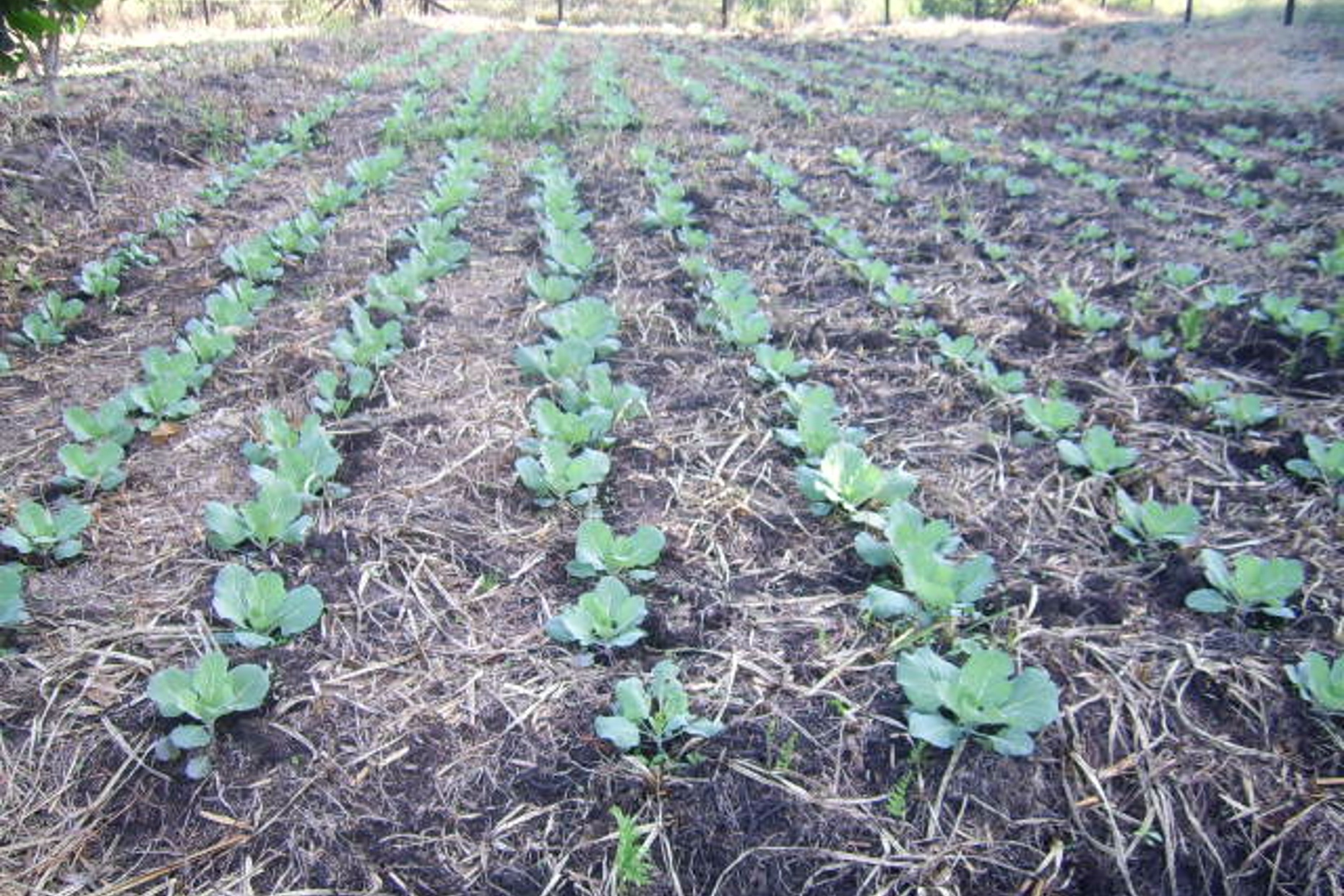 THANK YOU!
Sources/references
The SOFAR model of stakeholder/ constituency interaction, in: “Partnerships in Service Learning and Civic Engagement, Robert Bringle et al, in: Partnerships: A Journal of Service Learning and Civic Engagement. Vol 1, No 1, Summer 2009

Jules Pretty, 1995, Typology of Participation. Participatory Learning for Sustainable Agriculture in World Development, Vol 23, no.8. In “Climate Vulnerability and Capacity Analysis Handbook, CARE, p.21. http://www.careclimatechange.org 
Meredith, J.R. & Mantel, S.J., 2006, Project Management: A Managerial Approach. John Wilie & Sons: New Jersey.
Wals, A. & Jickling, B. 2002 ‘Sustainability’ in Higher Education, from doublethink and newspeak to critical thinking and meaningful learning. Higher Education Policy, 15: 121 – 131.
http://www.kayoprojectmanagement.com/PM_templates.htm
http://www.projectconnections.com/templates/index.html